Samantha RESPONSABLE
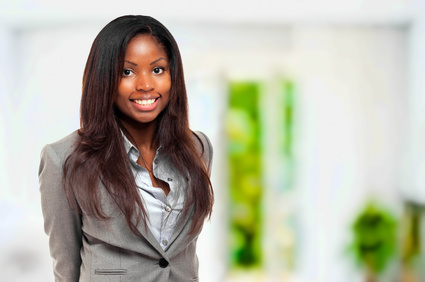 Chef de projet spécialiste du digital, je mets mes compétences au service des entreprises depuis déjà 8 ans.
A propos de moi
Chef de projet spécialiste du digital, je mets mes compétences au service des entreprises depuis déjà 8 ans. Pendant ce laps de temps, j'ai ainsi pu travailler avec Coca-Cola, Nike et Wui Juice pour ne citer que ceux-là. Aujourd'hui, j'ai une nouvelle entreprise dans ma ligne de mire : la vôtre.
Contact
Expériences Professionnelles
+336 01 02 03 04
votre.nom.prenom@gnail.com
Marseille, France
linkedin.com/votre-profil
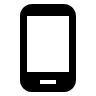 01-2017 – 12- 2022 :  Wui Juice, Paris - Chef de projet communication digitale.
Missions à effectuer : élaborer un cahier de charges qui soit pertinent et veiller à ce qu'il soit respecté ; planifier, créer et diffuser du contenu en ligne sous divers formats (podcasts, articles de blogs, vidéo YouTube, etc.) ; concevoir et implémenter des campagnes de marketing d'influence.
Principales réalisations : 60 % des ventes réalisées sur l'e-shop grâce aux réseaux sociaux; construction d'une fan base de plus de 4.5 millions de followers, laquelle croît chaque année d'environ 12 %.
062014 – 09-2016 : Les talentueuses, Marseille - Responsable de la communication digitale
Missions à effectuer : recruter de nouveaux modèles Instagram pour le compte de l'agence ; définir la ligne éditoriale de chaque influenceuse ; nouer des partenariats entre les influenceuses et les annonceurs.
Principales réalisations : recrutement de 22 influenceuses mode, beauté et nourriture ; construction d'une fan base de 3,8 millions de followers (tous comptes confondus) ; établissement de 56 partenariats d'une durée oscillant entre 3 mois et 2 ans.
01-2013 - 05 2014 : Les talentueuses, Marseille - Stagiaire au département de communication digitale
Missions à effectuer : assister les influenceuses lors des événements publics ; participer aux séances photos ; animer les comptes Instagram des talents.
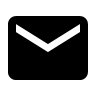 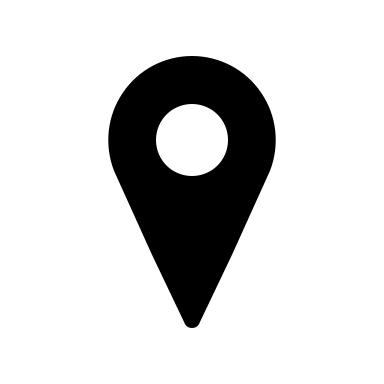 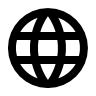 Compétences
Parfaite maîtrise de la méthode agile.
Bonne connaissance de Trello,
Projeqtor et Monday.com.
Experte en réduction de prises de risques.
Oratrice expérimentée.
Très bonnes capacités de négociation.
Qualités
Réactive :
Empathique 
Organisée
Esprit d'équipe
Ambitieuse
Centres d’intérêt
Formation
Voyages (nombreux séjours en Europe, Asie et aux États-Unis)
Astrologie
Course à pied
06/2012 : Master en Marketing Digital. Université de Bordeaux, France.
06/2010 : Licence en Marketing Digital.  Université de Rouens, France.
06/2010 :  Licence en Communication des Entreprises. Université de Rouens, France.